Building a link to environmental law
Business and Natural Resources Rights
How to build a link?
Many of the areas of highest biological diversity on the planet are inhabited by indigenous peoples.
BIOLOGICAL DIVERSITY
CULTURAL DIVERSITY (IPs)
United Nations Conference on Environment and Development (1992) – the Earth Summit
First recognised that indigenous peoples and their communities have a critical role to play in managing and developing the environment.

Key achievements of the Summit :
 Agenda 21 adopted
Convention on Biological Diversity 
Rio Declaration on Environment and Development
Excerpts from Agenda 21
Agenda 21, Chapter 26 “Recognizing and strengthening the role of indigenous people and their communities”

“In view of the interrelationship between the natural environment and its sustainable development and the cultural, social, economic and physical well-being of indigenous people, national and international efforts to implement environmentally sound and sustainable development should recognize, accommodate, promote and strengthen the role of indigenous people and their communities. ”
Excerpts from Agenda 21
Objectives
a. Establishment of a process to empower indigenous people and their communities through measures that include:
<…>
ii. Recognition that the lands of indigenous people and their communities should be protected from activities that are environmentally unsound or that the indigenous people concerned consider to be socially and culturally inappropriate;
Excerpts from Agenda 21
[cont.]
b. Establishment, where appropriate, of arrangements to strengthen the active participation of indigenous people and their communities in the national formulation of policies, laws and programmes relating to resource management and other development processes that may affect them, and their initiation of proposals for such policies and programmes; 
c. Involvement of indigenous people and their communities at the national and local levels in resource management and conservation strategies and other relevant programmes established to support and review sustainable development strategies, such as those suggested in other programme areas of Agenda 21.
Convention on Biological Diversity
Article 8
Each Contracting Party shall, as far as possible and as appropriate:
…
(j) Subject to its national legislation, respect, preserve and maintain knowledge, innovations and practices of indigenous and local communities embodying traditional lifestyles relevant for the conservation and sustainable use of biological diversity and promote their wider application with the approval and involvement of the holders of such knowledge, innovations and practices and encourage the equitable sharing of the benefits arising from the utilization of such knowledge, innovations and practices;
The Rio Declaration
PRINCIPLE 22
Indigenous people and their communities and other local communities have a vital role in environmental management and development because of their knowledge and traditional practices. States should recognize and duly support their identity, culture and interests and enable their effective participation in the achievement of sustainable development.
Relevance of the UNDRIP
Article 29
1. Indigenous peoples have the right to the conservation and protection of the environment and the productive capacity of their lands or territories and resources. States shall establish and implement assistance programmes for indigenous peoples for such conservation and protection, without discrimination.
2. States shall take effective measures to ensure that no storage or disposal of hazardous materials shall take place in the lands or territories of indigenous peoples without their free, prior and informed consent.
3. States shall also take effective measures to ensure, as needed, that programmes for monitoring, maintaining and restoring the health of indigenous peoples, as developed and implemented by the peoples affected by such materials, are duly implemented.
More recent developments
In 2018, the Green Climate Fund (GCF) adopted an Indigenous Peoples Policy.
Main objective: to provide a structure for ensuring that activities of GCF are developed and implemented in such a way that fosters full respect, promotion, and safeguarding of indigenous peoples so that they (a) benefit from GCF activities and projects in a culturally appropriate manner; and (b) do not suffer harm or adverse effects from the design and implementation of GCF-financed activities.
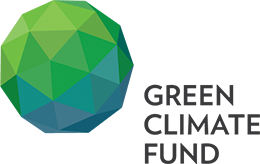 Climate change and IPs
As IPs have a strong connection to the land, climate change directs them directly. 

Main difficulties:
Need for integrated strategies
Financial resources required
Institutional and legislative barriers
Why should IPs voice be heard?
Economy based on sustainability 
The economies of IPs are governed by an economic model which ensures that their natural capital is sustainably managed. 

Possessing unique knowledge
This knowledge is crucial for the mitigation of and adaptation to climate change.
Case example
Route to sustainable fisheries 

A study looking at fisheries in Canada and the Philippines found that, when indigenous peoples secure control over and access to their territories and natural resources, and possess managerial decision-making capabilities where these are concerned, there are positive implications for livelihoods and conservation. Securing rights builds resilience within indigenous communities, whereas the violation of their access rights, in particular where the communities are dependent on fishing, can have serious consequences for their social, cultural and economic life. 

The study emphasizes that, in a co-management arrangement, “indigenous peoples as an institution have the local ecological knowledge and values which the State should recognize as being the repositories of generations of observations that could contribute towards their cultural survival and sustainability of resources.”
R.C.G. Capistrano: Indigenous peoples, their livelihoods and fishery rights in Canada and the Philippines: Paradoxes, perspectives and lessons learned, Division for Ocean Affairs and the Law of the Sea, Office of Legal Affairs (New York, United Nations, 2010) / reproduced from the International Labour Office 2017 report
United Nations Environment Programme
The United Nations Environment Programme (UNEP) is the UN’s focal point for environmental action.
In 2012, the “UNEP and Indigenous Peoples: a Partnership in Caring for the Environment: Policy Guidance” was issued “to promote the integration of Indigenous Peoples’ perspectives into UNEP’s long‐term, mid‐term and short‐term activities”
Policy-introduced mechanisms of engagement with Indigenous Peoples
Indigenous Peoples Focal Point
Indigenous Peoples in Environmental Policy Processes
UNEP’s representation and participation in the UNPFII and the Inter‐Agency Support Group
Indigenous Peoples accreditation and participation in governing bodies
Policy-introduced mechanisms of engagement with Indigenous Peoples, cont.
3. Capacity Building and Development
Strengthening the capacity
Providing regular information to Indigenous Peoples
Providing technical support to and raising awareness of governments
4. Inclusion of Indigenous Peoples’ Perspectives in the Implementation of UNEP’s Programme of Work
5. Project planning and implementation
More on UN framework
The central international policy framework for addressing specifically global warming is the United Nations Framework Convention on Climate Change and its Kyoto Protocol.
Local Communities and Indigenous Peoples Platform (2015) has been established to strengthen the knowledge, technologies, practices, and efforts of local communities and indigenous peoples related to addressing and responding to climate change.
“Indigenous peoples must be part of the solution to climate change. This is because you have the traditional knowledge of your ancestors. The important value of that knowledge simply cannot – and must not – be understated. You are also essential in finding solutions today and in the future. The Paris Climate Change Agreement recognizes this. It recognizes your role in building a world that is resilient in the face of climate impacts.”

(Patricia Espinosa, Executive Secretary of the UNFCCC)
Building a link to environmental law
Business and Natural Resources Rights